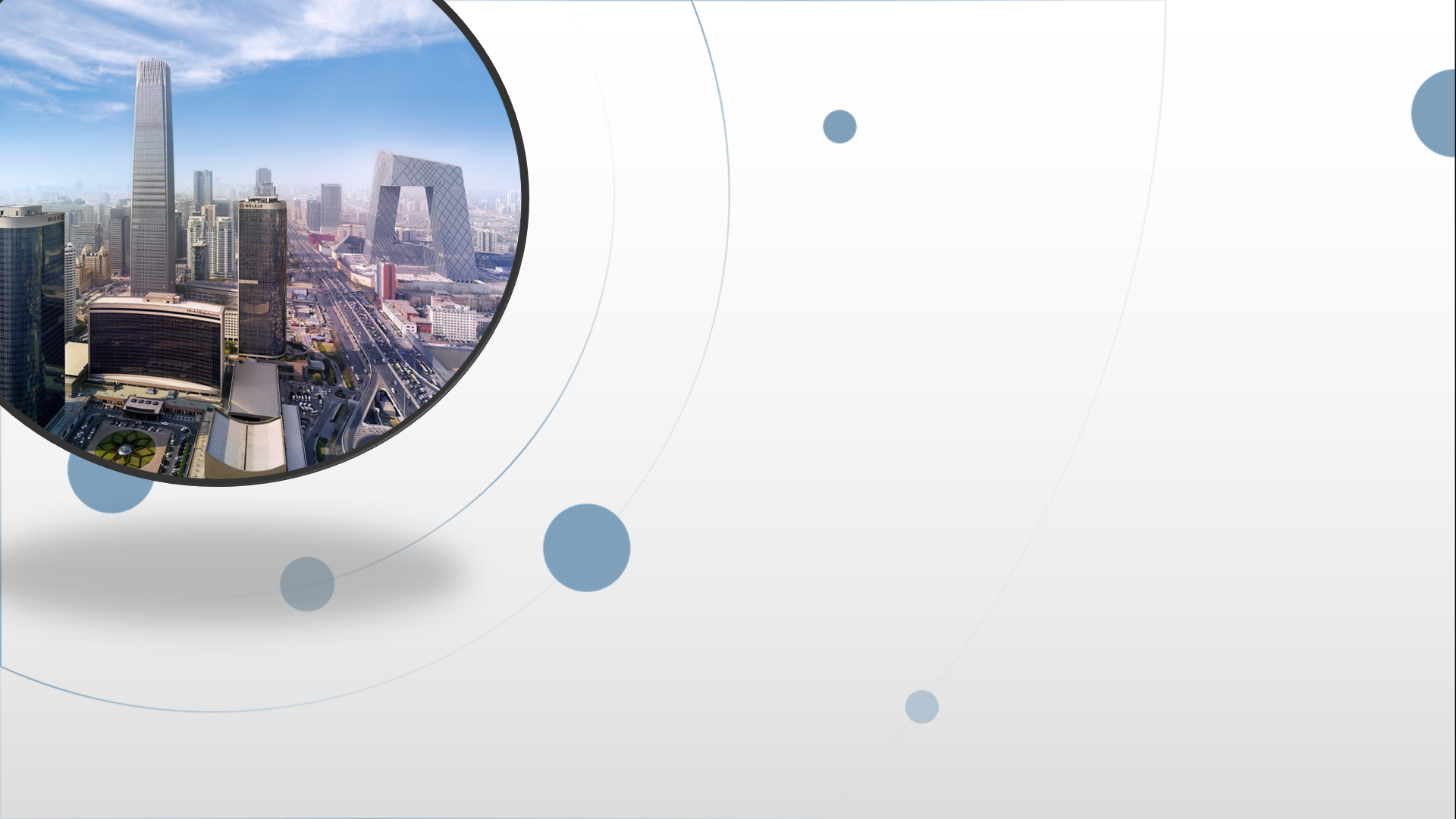 朝阳区线上课堂·高一年级政治
第1课时    公有制为主体  多种所有制经济共同发展
北京中学   谢菁
经济与社会
第一课  我国的生产资料所有制
第一框   公有制为主体
         多种所有制经济共同发展
第二框   坚持“两个毫不动摇”
第一课    知识结构
以公有制为主体
公有制主体
地位及其体现
我国的生产资料所有制
公有资产占优势
公有制为主体   
多种所有制经济
共同发展
公有制主体
地位的体现
国有经济控命脉
非公有制经济的范围
多种所有制
经济共同发展
非公有制经济的地位
毫不动摇巩固和发展公有制经济
发展壮大国有经济
发展壮大农村集体经济
坚持
“两个毫不动摇”
保证平等 落实政策 形成环境
毫不动摇鼓励、支持、引导非公有制经济发展
支持帮助非公有制企业
推动非公有制经济人士
第一框  公有制为主体
        多种所有制经济共同发展

一、公有制主体地位及其体现
二、多种所有制经济共同发展
一、公有制主体地位及其体现(一)生产资料所有制(二)我国的生产资料所有制(三)以习近平新时代中国特色社会主义经济思想为科学指引(四)以公有制为主体
(一)生产资料所有制
生产关系
     人们在物质资料的生产过程中形成的社会关系。三方面

  
 

    生产资料所有制的形式是最基本的，起决定作用的。
人类生存和发展
           
满足衣食住行

物质资料生产

劳动和生产资料

生产资料所有制
生产资料所有制

劳动和生产资料

物质资料生产

满足衣食住行

人类生存和发展
①生产资料所有制的形式
②人们在生产中的地位和相互关系
③产品分配的形式
(一) 生产资料所有制
1.作用和地位      
   在生产关系中起决定性作用，
   是生产关系的核心，
   是经济制度的基础。
2.形式
  不同社会的生产资料所有制不同：公有制、私有制；          
  同一社会可以有不同形式的生产资料所有制：公有制、非公有制。
  占支配地位的生产资料所有制
  决定着一个社会的基本性质和发展方向。
(二) 我国的生产资料所有制
公有制为主体、多种所有制经济共同发展
    
    作用和地位      
    中国特色社会主义制度的重要支柱，
    中国社会主义市场经济体制的根基，
    推动我国经济社会发展的制度基础。
    明确这一点，
    对我国新时代经济发展至关重要。
(三)以习近平新时代中国特色社会主义经济思想为科学指引
习近平新时代中国特色社会主义经济思想
以新发展理念为主要内容
坚持  加强党对经济工作的集中统一领导。
坚持  以人民为中心的发展思想。
坚持  适应把握引领经济发展新常态。
坚持  使市场在资源配置中起决定性作用，更好发挥政府作用。
坚持  适应我国经济发展主要矛盾变化完善宏观调控。
坚持  问题导向部署经济发展新战略。
坚持  正确工作策略和方法。
必须长期坚持，不断丰富发展。
(四)以公有制为主体
1.公有制经济的形式
  国有经济
  集体经济
  混合所有制经济中的国有成分和集体成分。
2.公有制经济的由来
  是在国家长期发展历程中形成的。从无到有，发展壮大。
3.公有制经济的贡献
  为国家建设、国防安全、人民生活改善作出了突出贡献。
(四)以公有制为主体
4.为什么要坚持以公有制为主体？ 以公有制为主体
是实现共同富裕
的基本前提
是促进生产力发展
的根本要求
是社会主义初级阶段
经济制度的根本特征
作出突出贡献

取得辉煌成就
适应社会化大生产

进行宏观调控

推动经济发展
采取按劳分配制度
体现平等关系
防止两极分化
共享发展成果
实现共同富裕
(四)以公有制为主体
5.公有制主体地位的主要体现

（1）公有资产在社会总资产中占优势。

（2）国有经济控制国民经济命脉，
     对经济发展起主导作用。

     国有经济的主导作用
     主要体现在控制力上
全国、地方、产业
要有量的优势
注重质的提高
控制国民经济发展方向
控制经济运行的整体态势
控制重要稀缺资源配置
(四)以公有制为主体
6.国有企业的重要地位和作用

  是国有经济最主要的实现形式，
  是中国特色社会主义的重要物质基础和政治基础，

  是推进国家现代化、保障人民共同利益的重要力量，
  是我们党执政兴国的重要支柱和依靠力量。
例如：
二、 多种所有制经济共同发展(一) 非公有制经济的形式(二) 非公有制经济的地位和作用(三) 公有制经济和非公有制经济的关系
(一)  非公有制经济的形式
1.个体经济：由劳动者个人或家庭占有生产资料，
                    从事个体劳动和经营的经济。

2.私营经济：以生产资料私有和雇工劳动为基础的经济
                    以及混合所有制中的私人成分。

3.外资经济：外国投资者根据我国法律法规在我国境内设立的
                    独资企业及中外共同设立企业的外商投资部分。
                    港澳台地区在内地（大陆）的投资参照外资。

4.混合所有制经济中的非公有制成分
(二) 非公有制经济的地位和作用
社会主义市场经济的重要组成部分，
    稳定经济增长和改善民生的重要力量，
    创业就业的主要领域，
    技术创新的重要主体，
    国家税收的重要来源。
    为我国
    社会主义市场经济发展、政府职能转变、
    农村富余劳动力转移、国际市场开拓等
    发挥了重要作用。
(三) 公有制经济和非公有制经济的关系
不是相互排斥、相互抵消的，

而是相辅相成、相得益彰、共同发展，

统一于社会主义现代化进程之中。

现阶段，
我们不能实行单一公有制，更不能搞私有化。
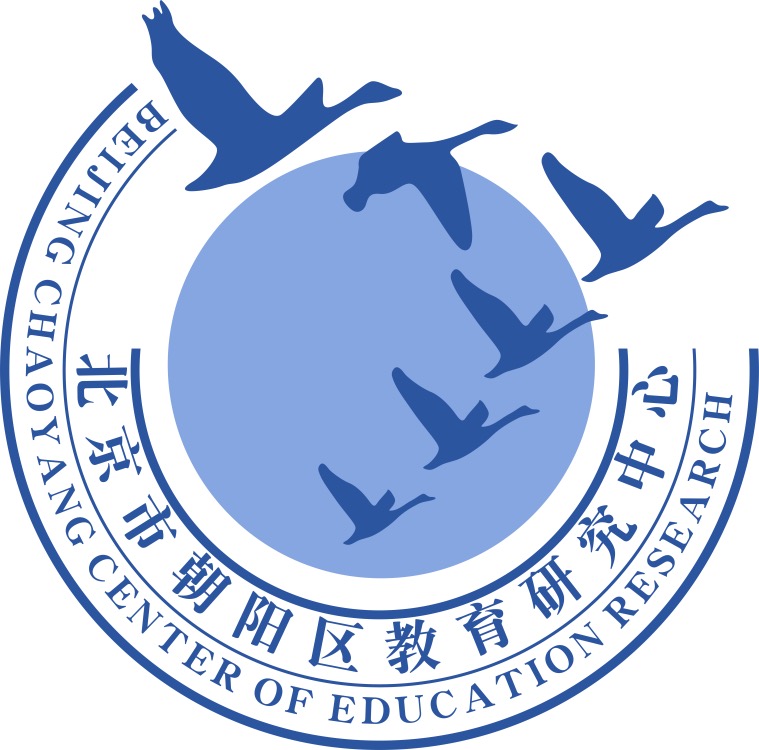 谢谢您的观看
北京市朝阳区教育研究中心  制作